שיעור מהבית של כיתה ד:- מצגת פעילה -
ממשיכים ללמוד גם כשמאתגר....
שיעור מסיפור:"הנסיכה והאפונה"מאת: הנס כריסטיאן אנדרסן
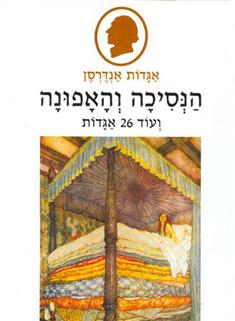 בצילום: כריכת הספר
מצגת פעילה -  הוראות עבודה
שמרו מצגת זו במסמכים שלכם תחת השם שלכם כך:"הנסיכה והאפונה של ________"
המצגת זאת היא שלכם: אתם תכתבו, תסמנו, תביאו לתוכה תמונות ועוד.
כדי לעשות שינויים עליכם להיות במצב תצוגה.


כדי לעבוד על השקופית עליכם להיות במצב עריכה.
חשוב לשמור את המצגת אחרי כל פעולה.
בסוף העבודה במצגת, שלחו אותה אלינו.
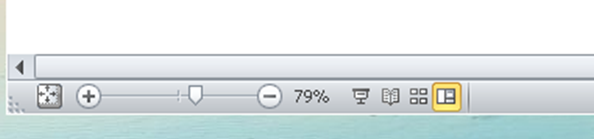 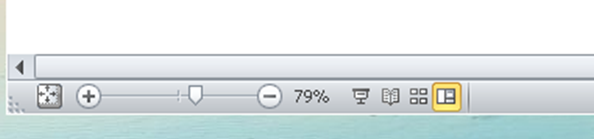 "הנסיכה והאפונה"
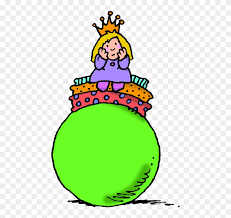 בטרם תקראו את הסיפור, חשבו וכתבו: מה ניתן ללמוד משם הסיפור (הכותרת)?
__________________________________________________________________________________________________________________________________
שאלת בונוס – נסו לאתגר את עצמכם: 
מהי לדעתכם החשיבות/ משמעות של כותרת הסיפור? 
____________________________________________________________________________________________________________________________________________________________
ביאור מילים
א. כתבו את פרושי המילים הבאות מתוך הסיפור שקראתם (ניתן להיעזר במילון)
1. שוטט:  ______
2. ניתך: _______
3. חרטום:______
4. נטפו: _______
5. פלומה: ______
6. התחוללה: ______

ב. חברו משפט לכל מילה חדשה מבוארת מהסעיף קודם
_______________________________________________________
2. ________________________________________________________
3. ________________________________________________________
4. ________________________________________________________
5._________________________________________________________
6. ________________________________________________________
דמויות הסיפור
בסיפור שלנו מוזכרות 4 דמויות.
א. כתבו בכל עיגול דמות אחרת
ב. מתחת לכל עיגול, כתבו משפט קצר על כל דמות (דבר שלמדתם עליהן מתוך הסיפור שקראתם).
*בונוס עבורכם: הוסיפו תמונה הנראית לכם מתאימה לכל דמות
חוו דעתכם
מה לדעתכם הוא המסר של הסיפור?
_____________________________________________________________________________________________________________________________________________________________________________________________________________________________________________

מיהי לדעתכם 'נסיכה אמיתית'?
_____________________________________________________________________________________________________________________________________________________________________________________________________________________________________________

האם הכותרת מתאימה לסיפור לדעתך? אם לא, איזו כותרת אחרת הייתם מציעים?  
_____________________________________________________________________________________________________________________________________________________________________________________________________________________________________________
--------------------------------------------------------------------
"נסיך/ה אמיתי/ת"
בחרו משימה אחת מתוך השתיים הבאות: 

א. האם אתם מכירים נסיך/ה אמיתי/ת מהחיים? הוסיפו תמונה שלה וכתבו עליה או עליו קצת למה אתם חושבים כך עליה. 

ב. ציירו או צרו תמונה של דמות כזאת, הוסיפו אותה למצגת והסבירו מה ציירתם/יצרתם.
כשסיימתן לעבוד - שלחו את המצגת אלינו כקובץ למיילים שלנו או בווטסאפ:
ליאורה:
מוריה:
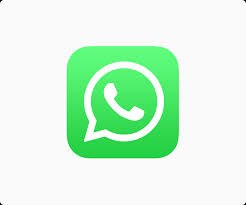 liorain@gmail.com
0556660747
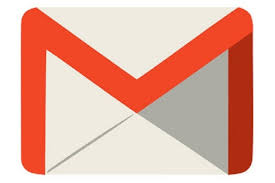 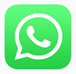 0544545391
moriyah5774@gmail.com
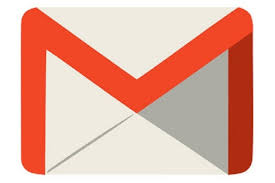 מאוד נהנינו להכין עבורכם מצגת זאת ומקוות שהצלחת גם להנות וגם ללמוד ממנה.כתבו לנו איך הרגשתם או כל דבר אחר שתרצו להגיד לנו....
מחכות לראות ולקרוא את המצגות של כולם!
אוהבות המון,
ליאורה ומוריה